Strengthening the Indigenous Church in Prison
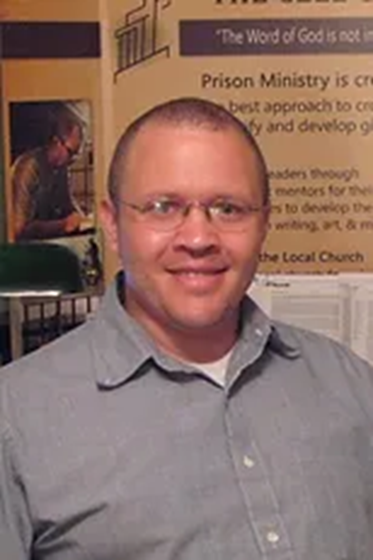 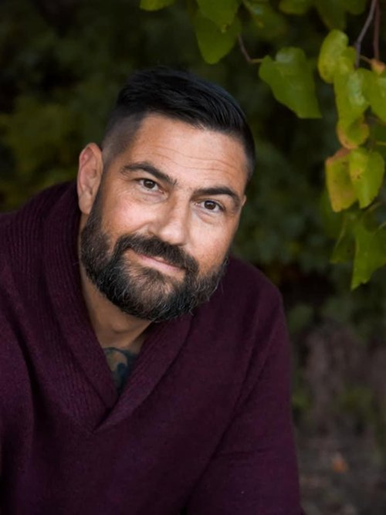 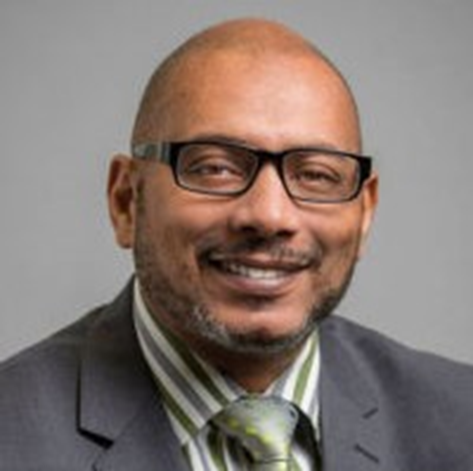 Matt Thomas
Firm Foundations
Charles Anderson
Epiphany Life Change
Mark Walker
The Cell Church
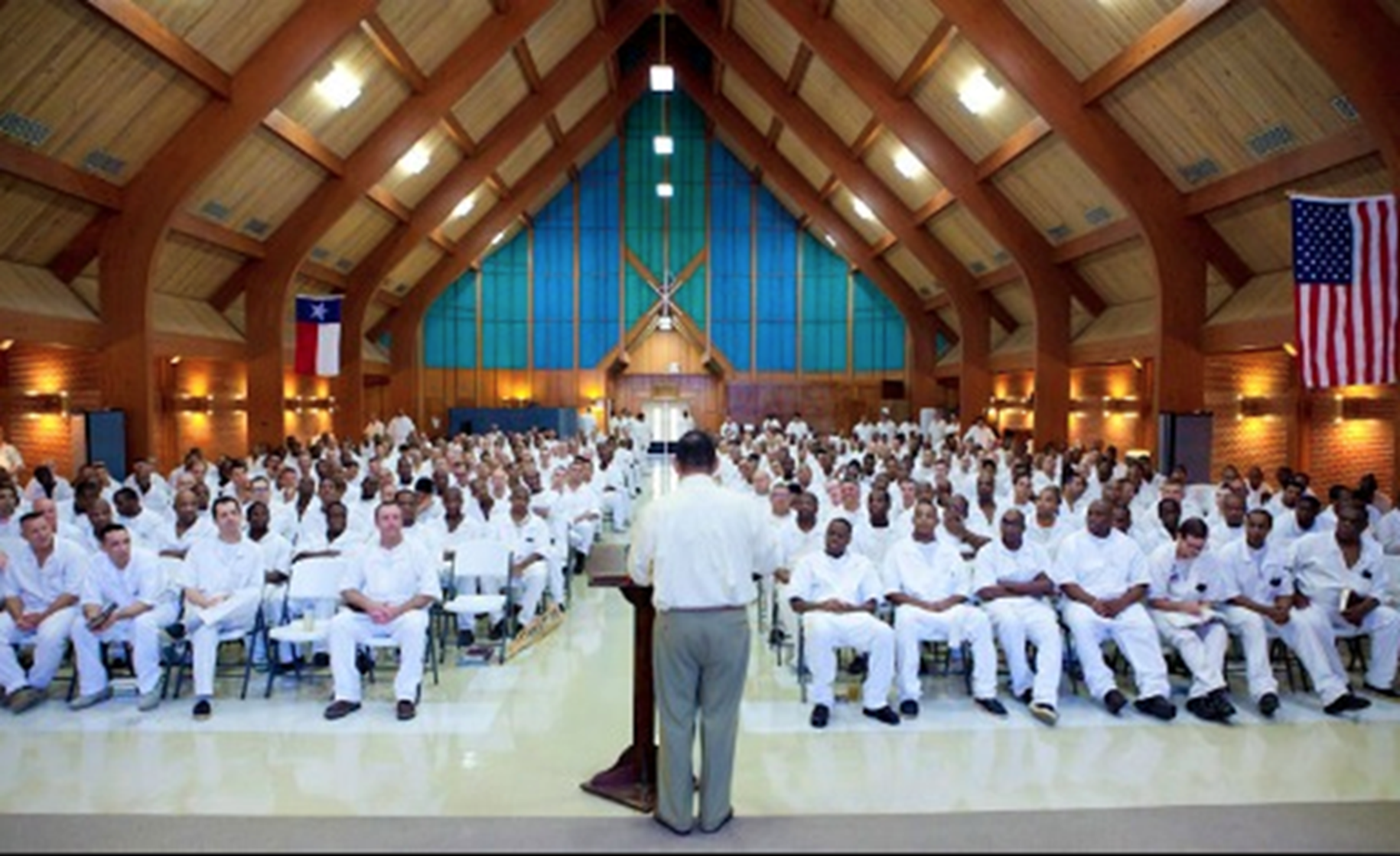 One of most exciting developments in Kingdom coming from America’s prisons
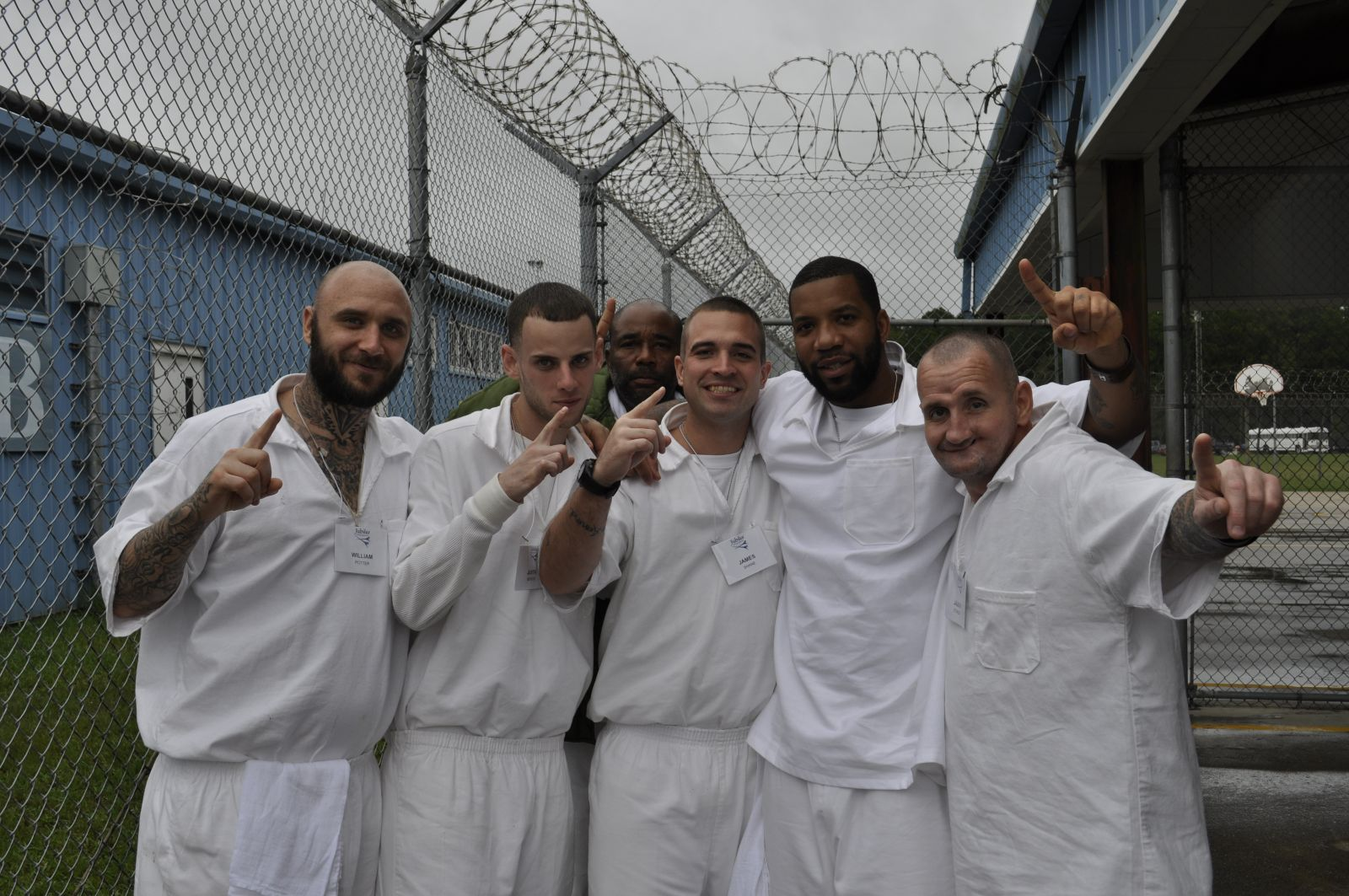 For decades, God’s people sowing seeds among incarcerated
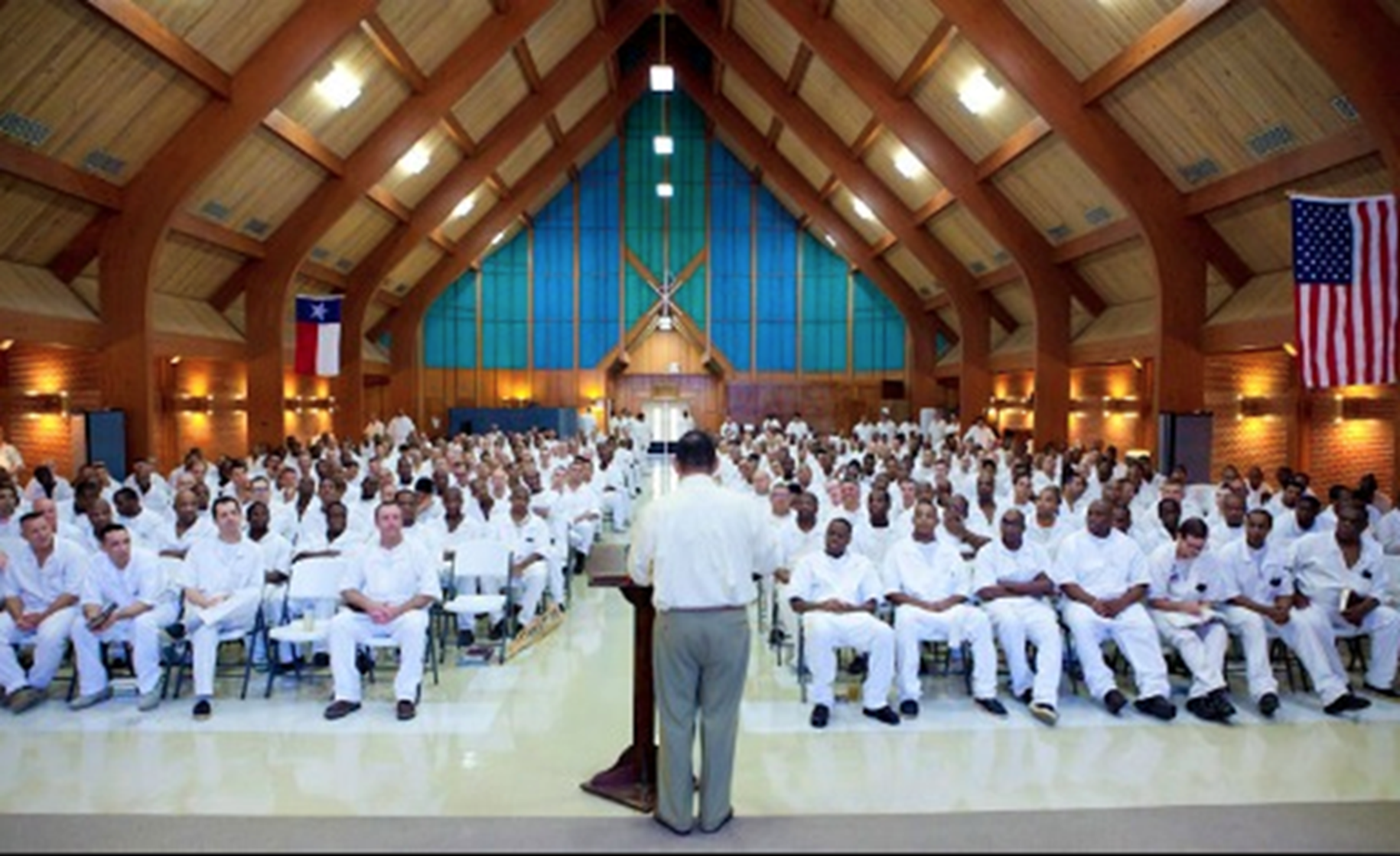 God’s people sowing seeds among incarcerated
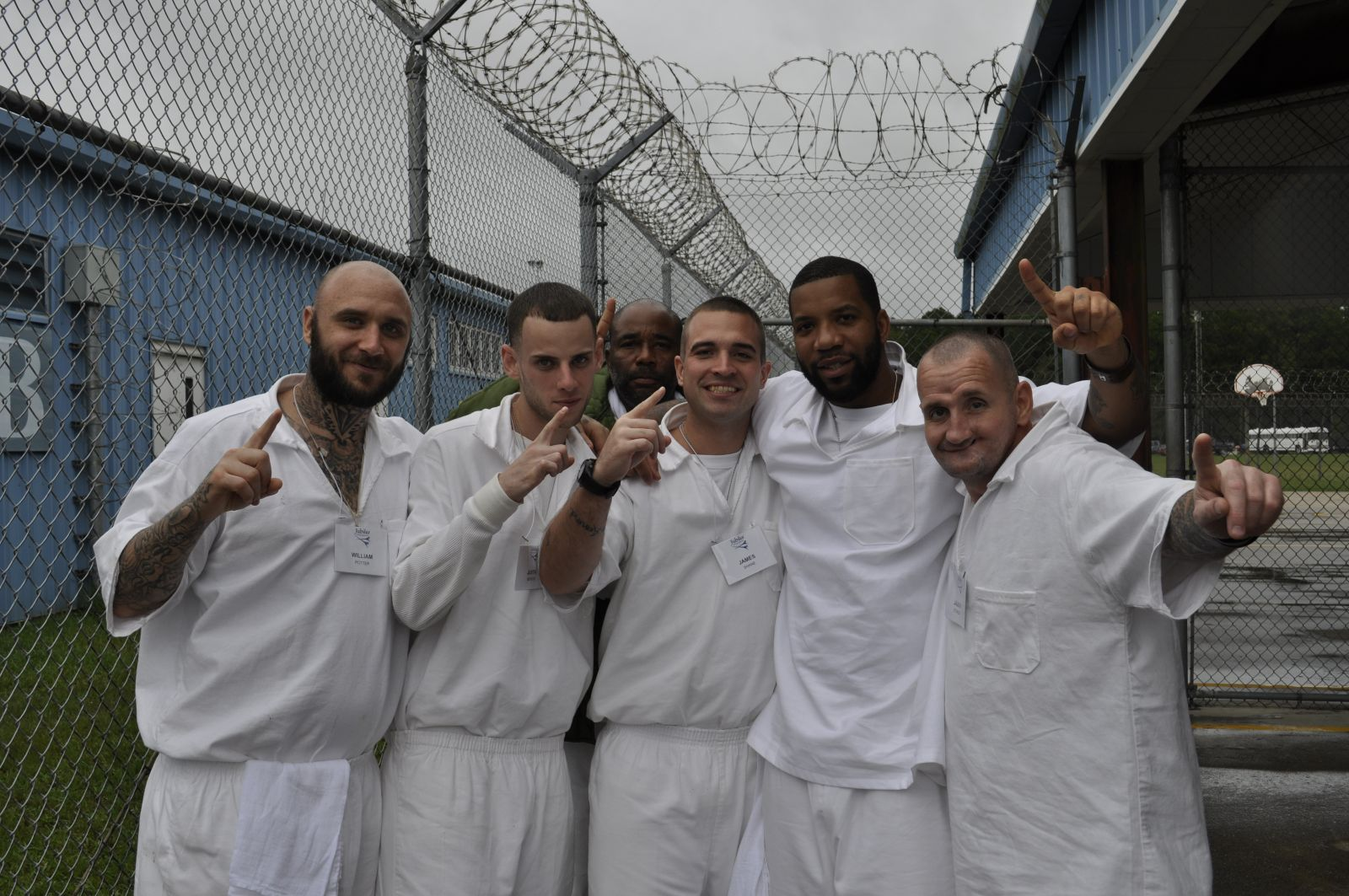 Fruit is cropping up all over
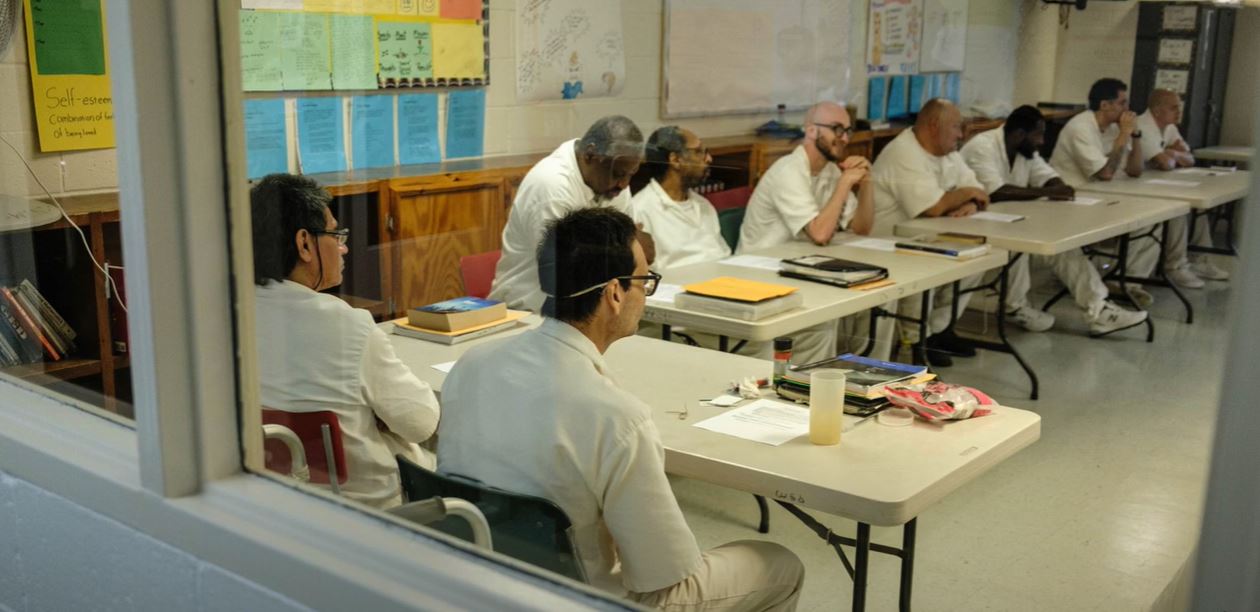 Thousands discipling
fellow prisoners
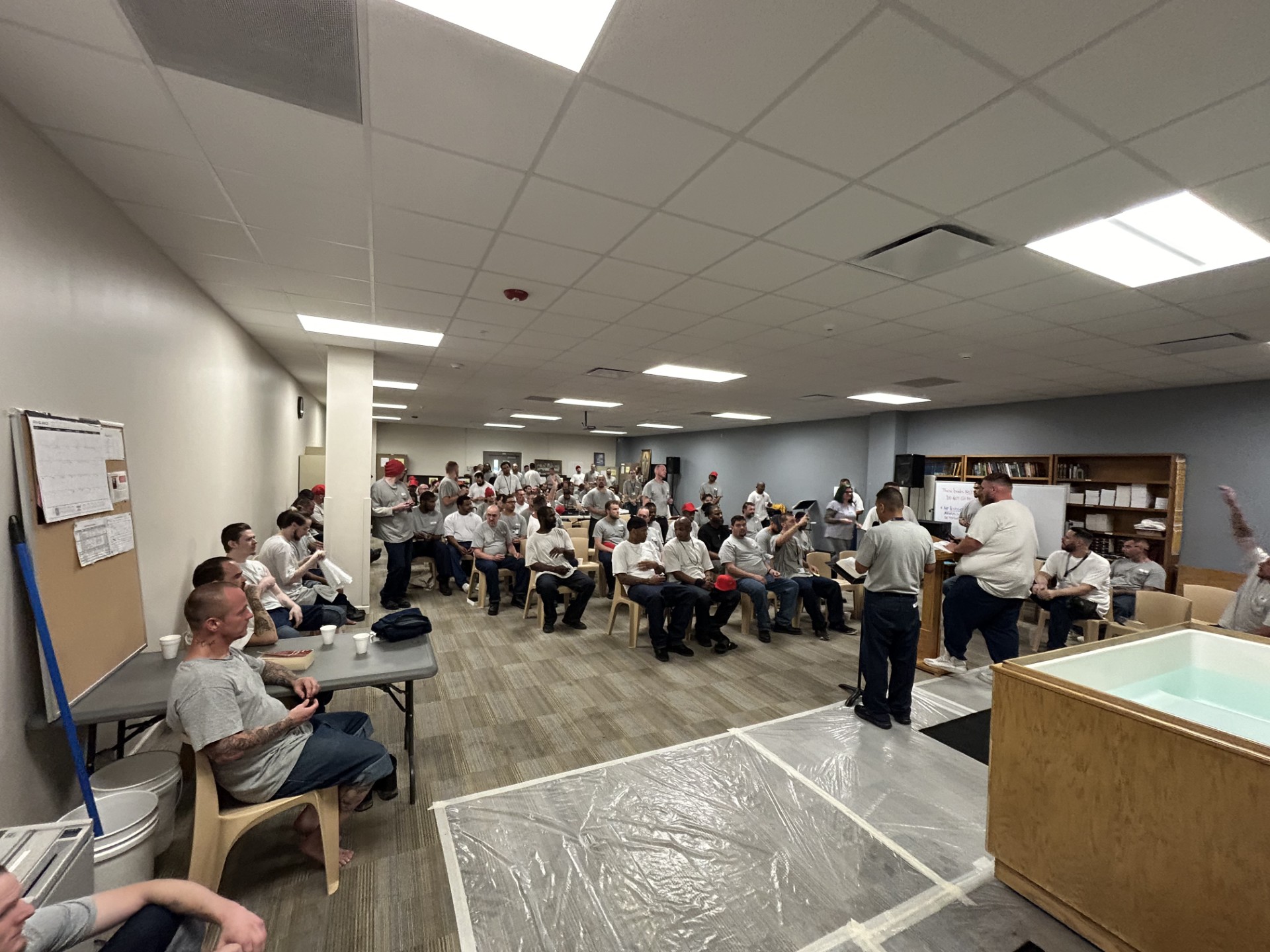 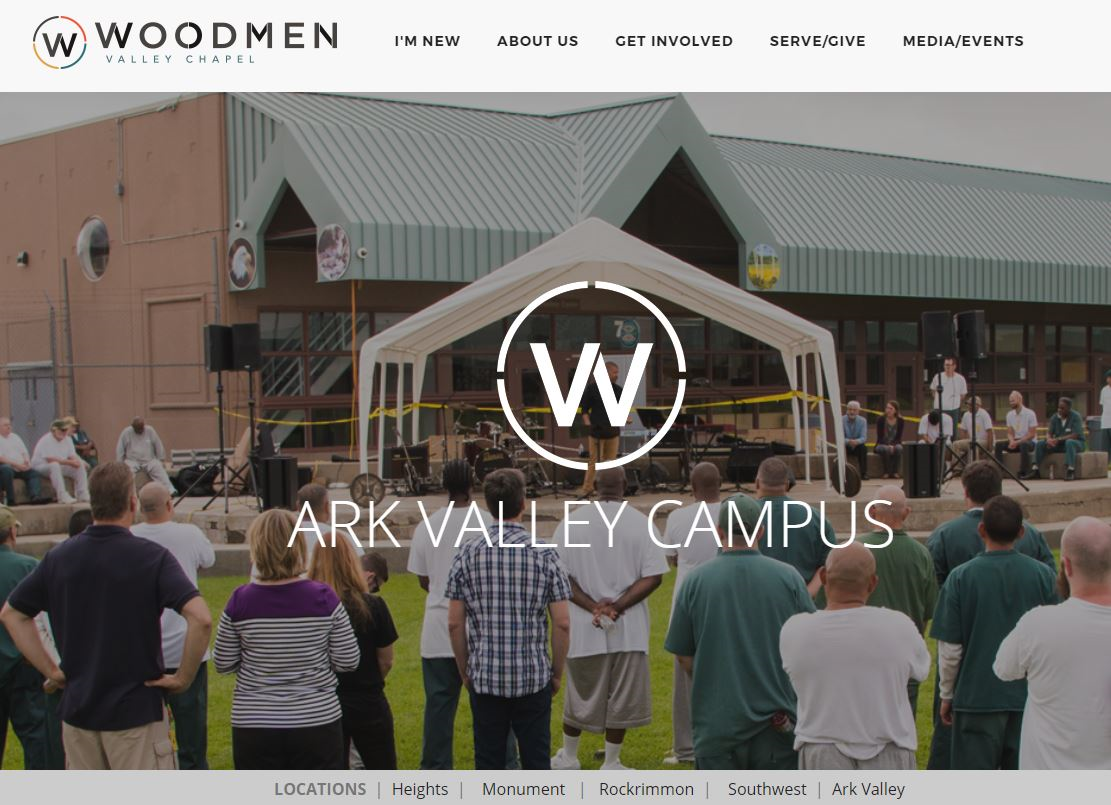 Not every person reached, 
but no longer dependent
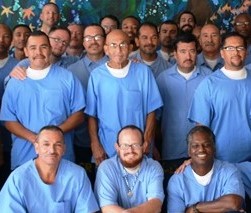 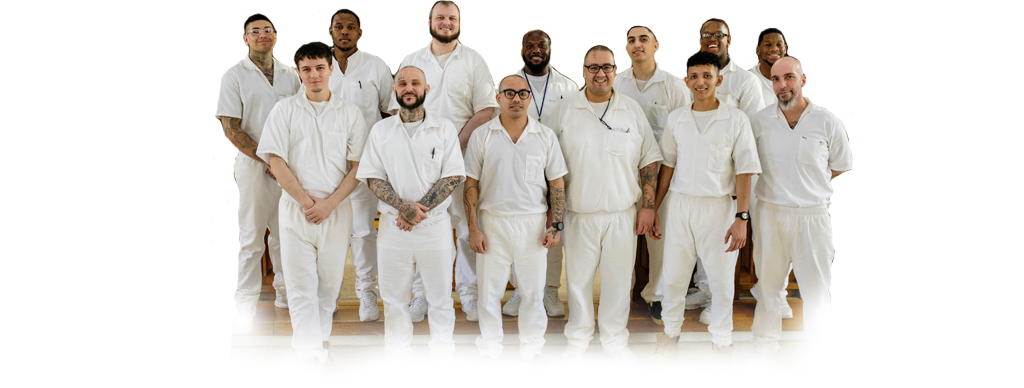 For long time “Unreached Mission Field”
Now “Indigenous Church”
Mark Walker CMCA 2023
Prison Ministry as Cross-Cultural Mission
https://vimeo.com/831975408/8fcf4152df
Prison has its own distinct culture (“unspoken rules of expected behavior”) – Thailand, Nigeria, U.S. prisons
Those who live in and initially shaped by the culture are indigenous to that culture (indigenous vs. relocating to Peru)
We now have mature, indigenous disciple-makers in prison culture who are essentially leading the Church on the inside

Prison culture + indigenous disciplemakers = Indigenous Church in Prison
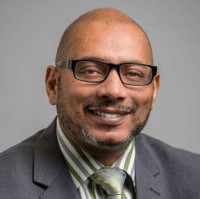 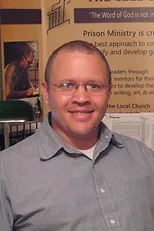 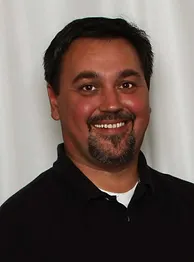 Friends forming:
-Learning community
-Think tank
-Support group
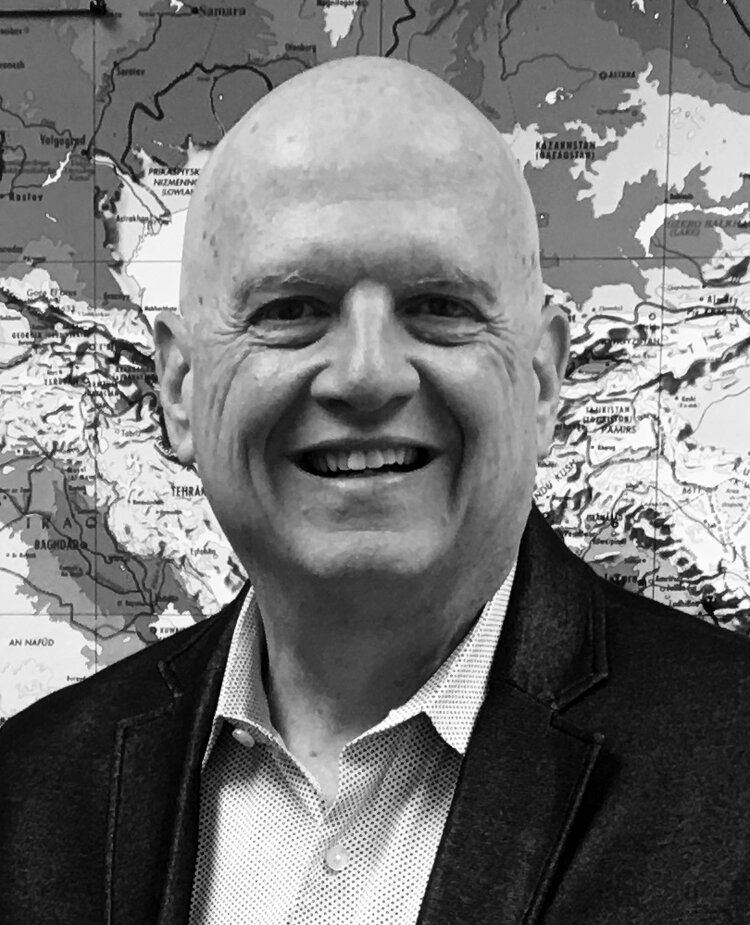 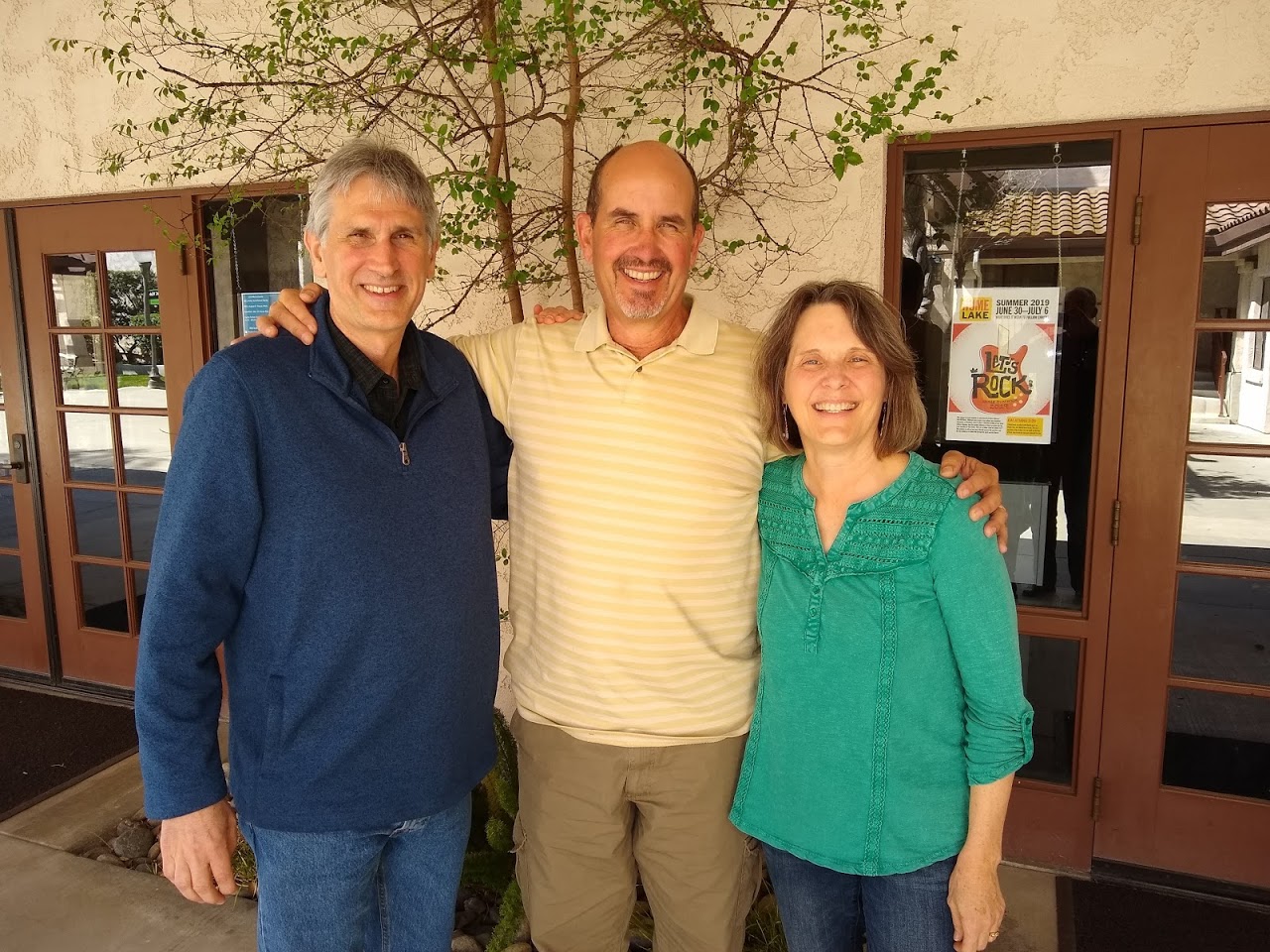 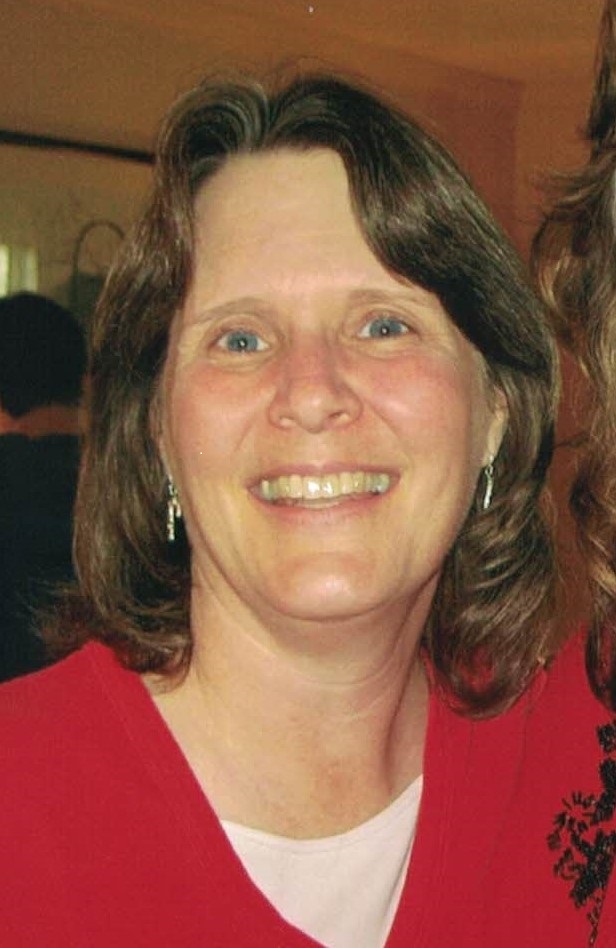 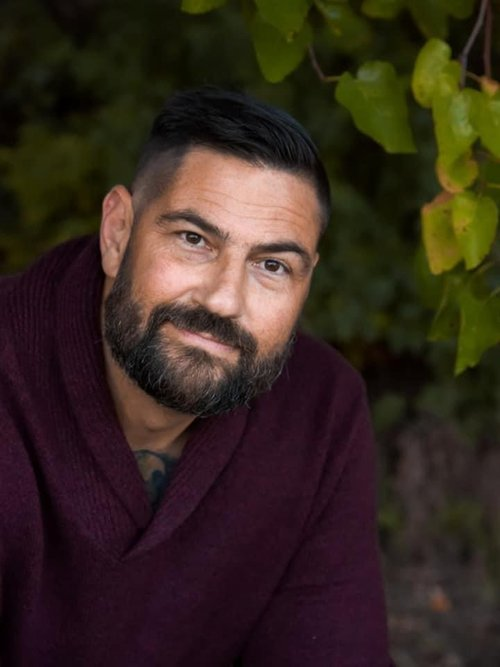 Passion to empowering disciple-makers affected by incarceration
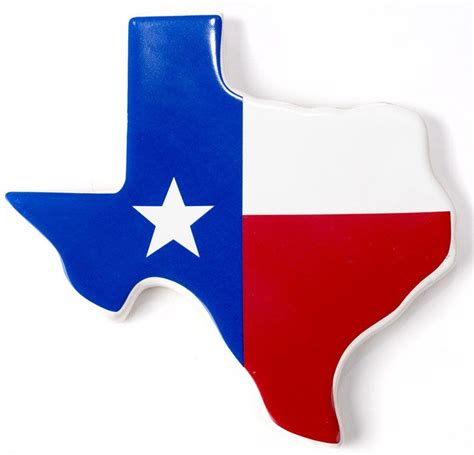 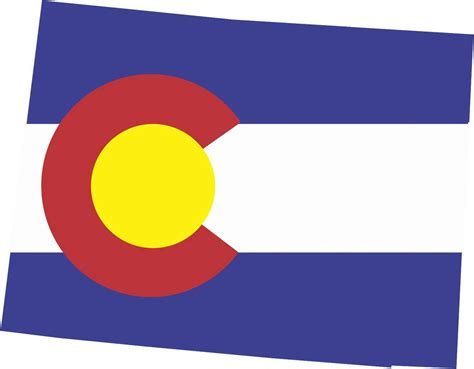 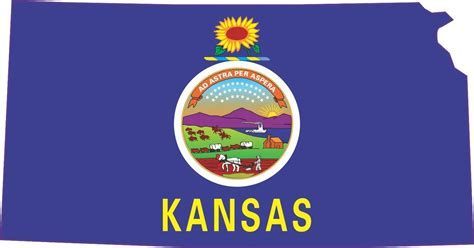 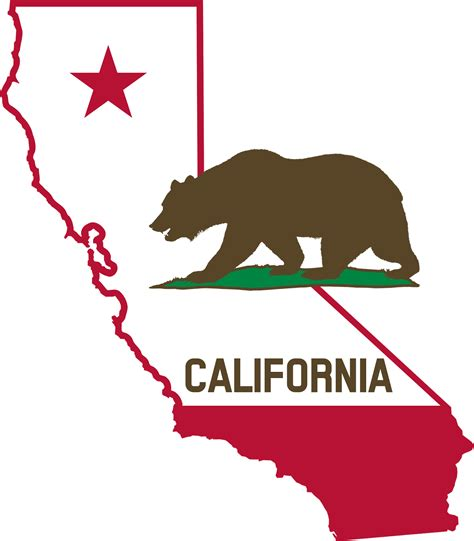 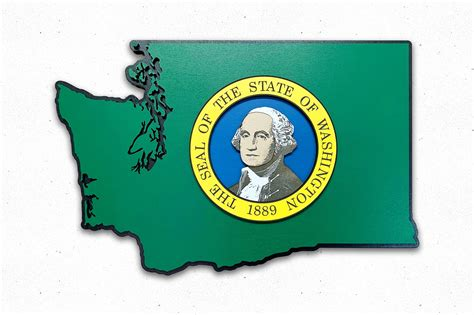 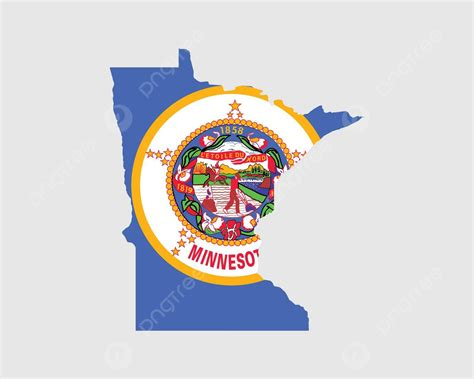 Disciple-makers inside & upon release: 
The Empowerment Network
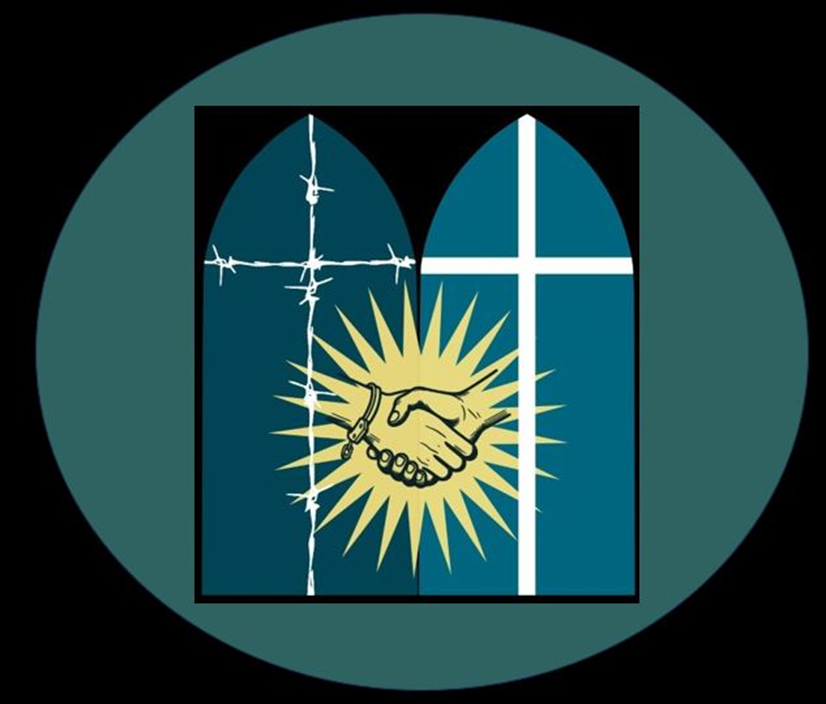 The Empowerment Network
Empowering disciple-makers affected by incarceration
The Empowerment Network
Empowering disciple-makers affected by incarceration
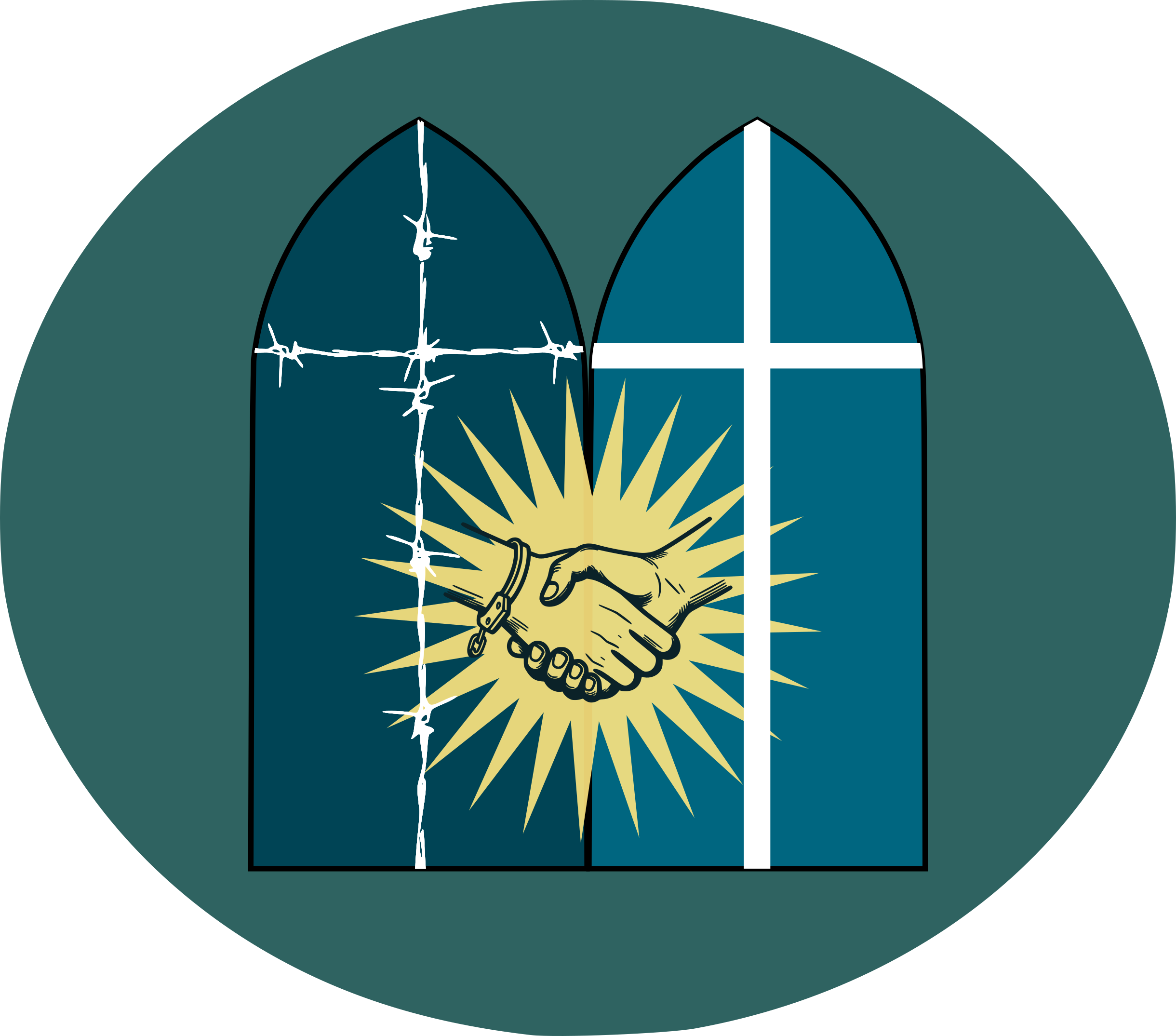 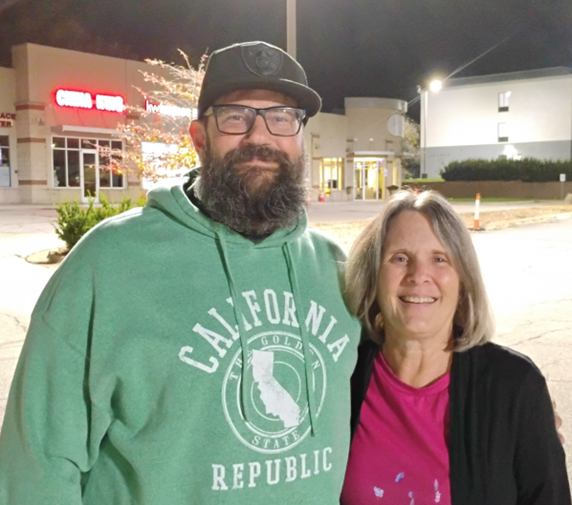 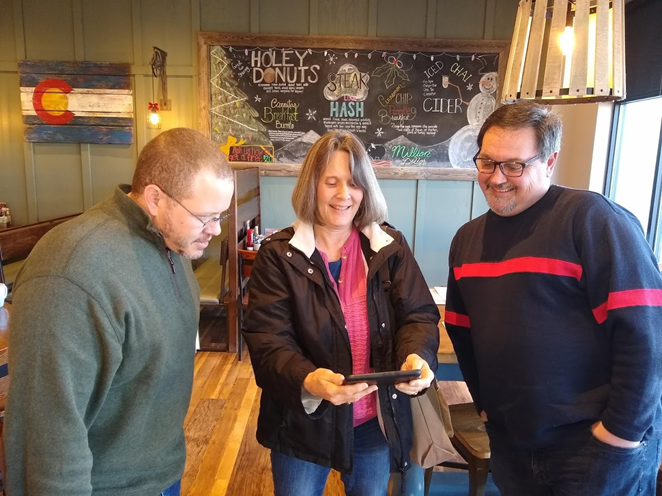 Cathy Allsman
VP Prison Ministry Mobilization
cathy.allsman@completion.global
Questions and Comments